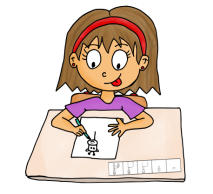 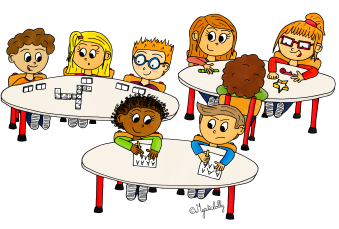 Gestion des espaces
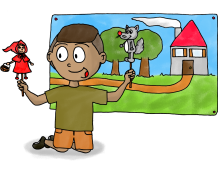 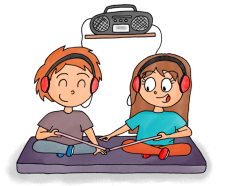 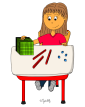 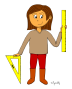 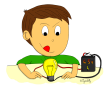 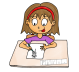 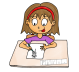 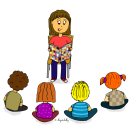 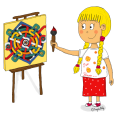 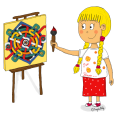 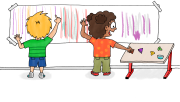 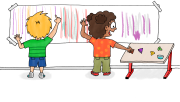 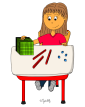 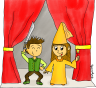 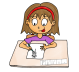 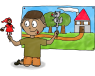 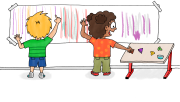 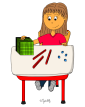 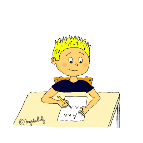 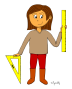 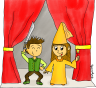 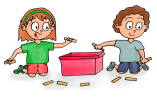